大中票券債券市場展望雙週報
2020/11/16
Peter Tsai
市場回顧
最近二週，美公債10y利率區間震盪，但區間已經上移至0.80%~1.0%之間。不過由於美國大選結果未完全確定，另外歐美國家的二次疫情發展令人擔憂，部分地區再次封鎖，壓制債市利率漲幅，1%以上不易見到。上周五美債收在0.8963%。台灣公債主流券10y利率，自從創新低收在0.2888%後，已有一段時間未成交。上週五台債10y利率收在0.2888%，5y收在0.19%。
歐債十年期利率走勢圖
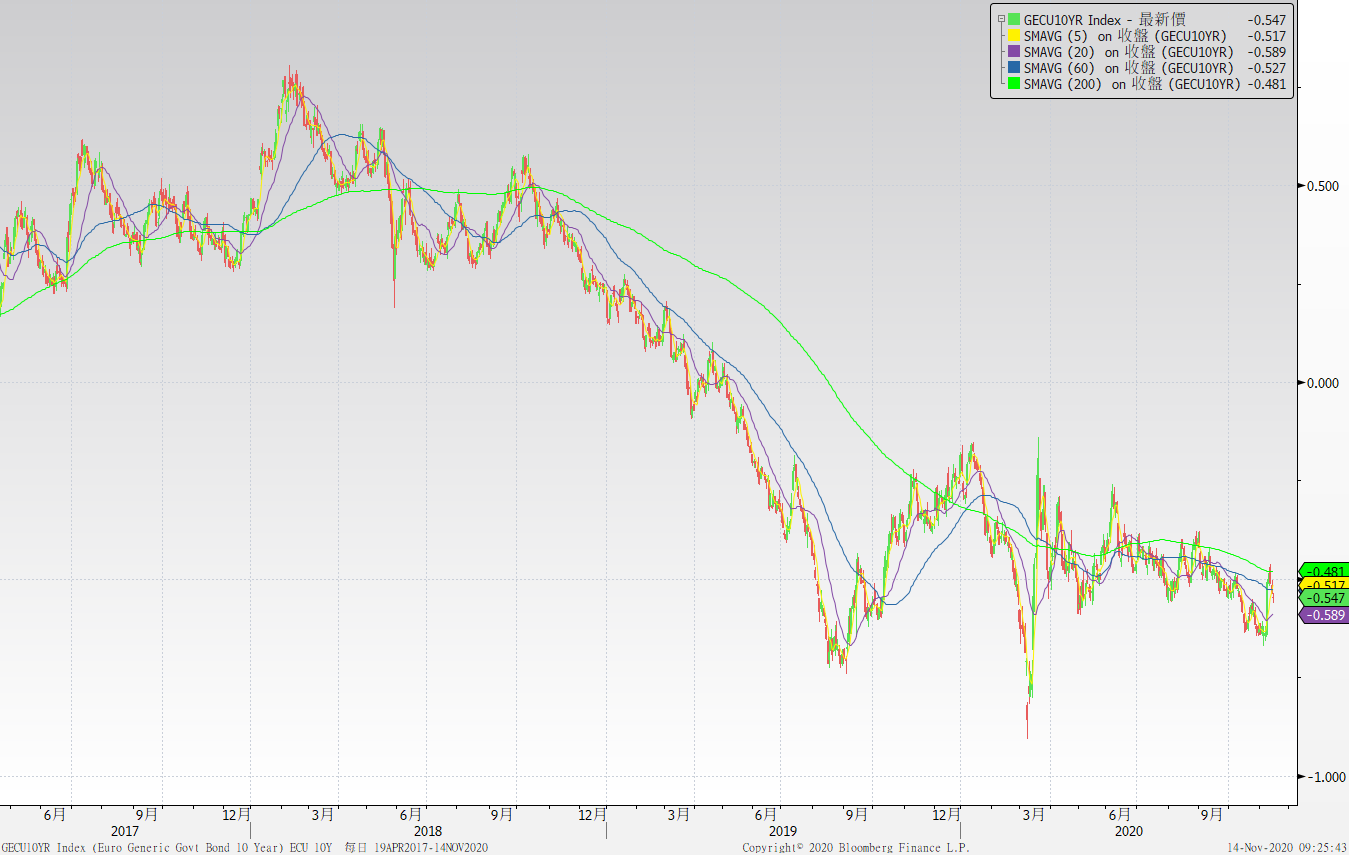 美債十年期利率走勢圖
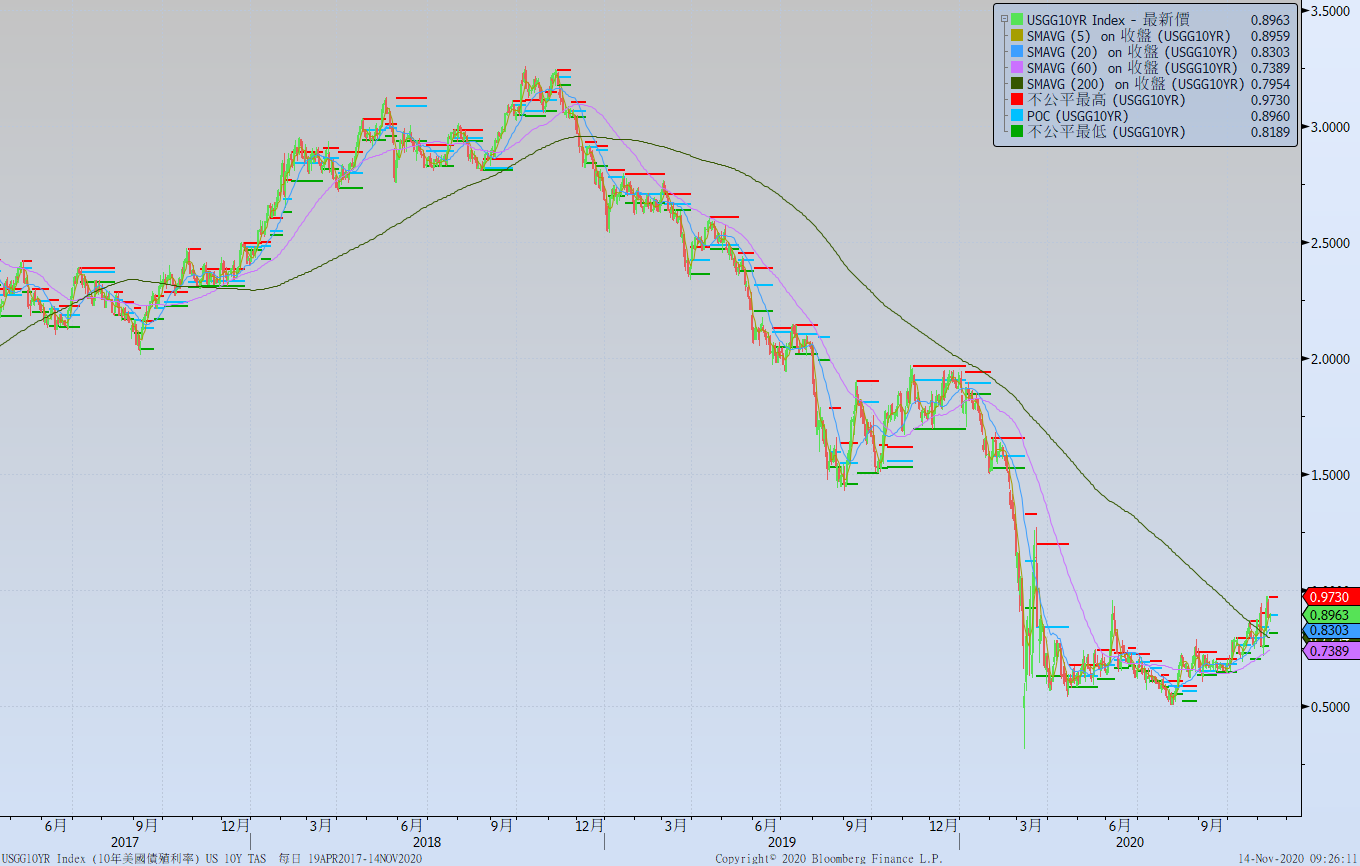 日債十年期利率走勢圖
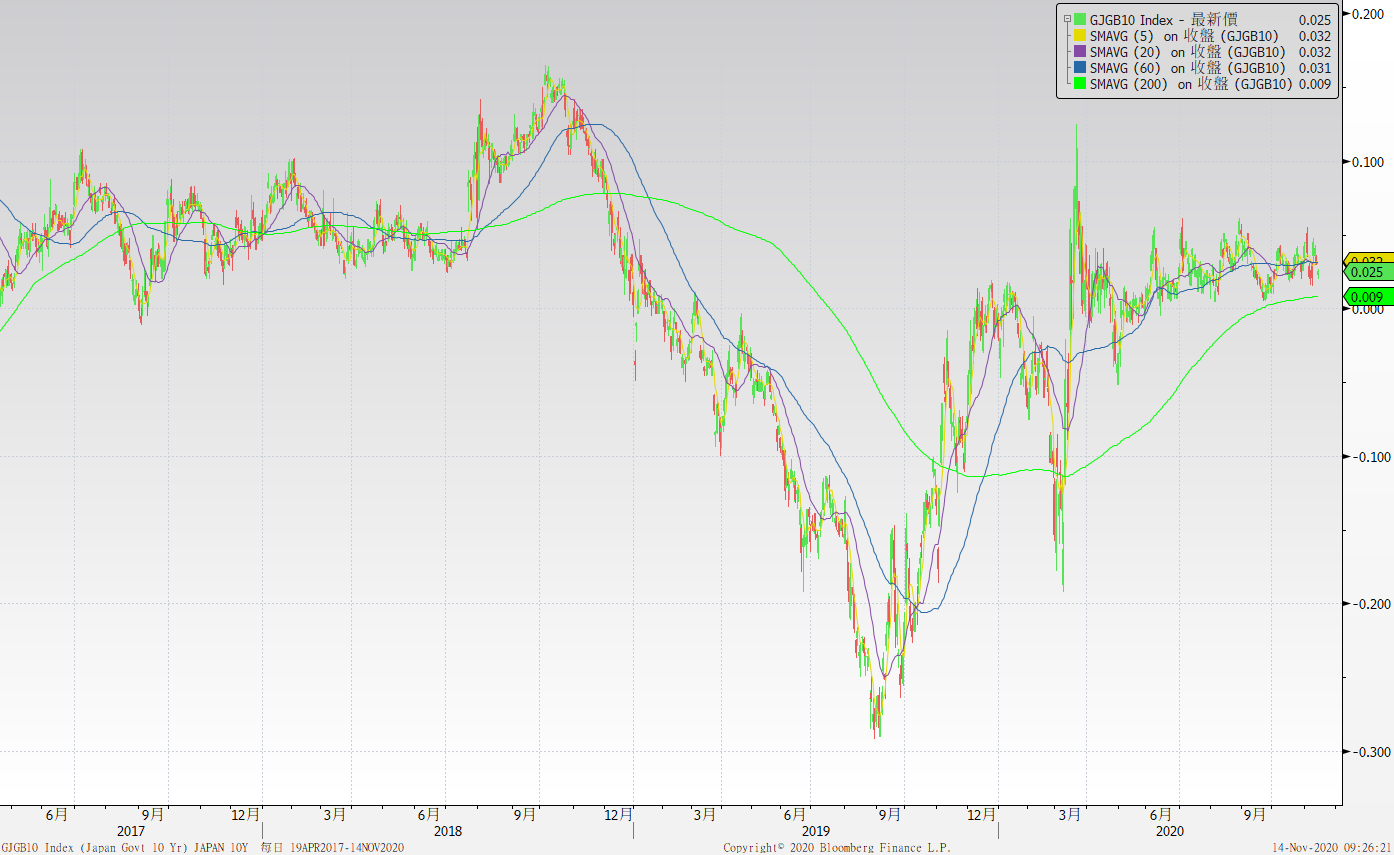 台債十年期利率走勢圖
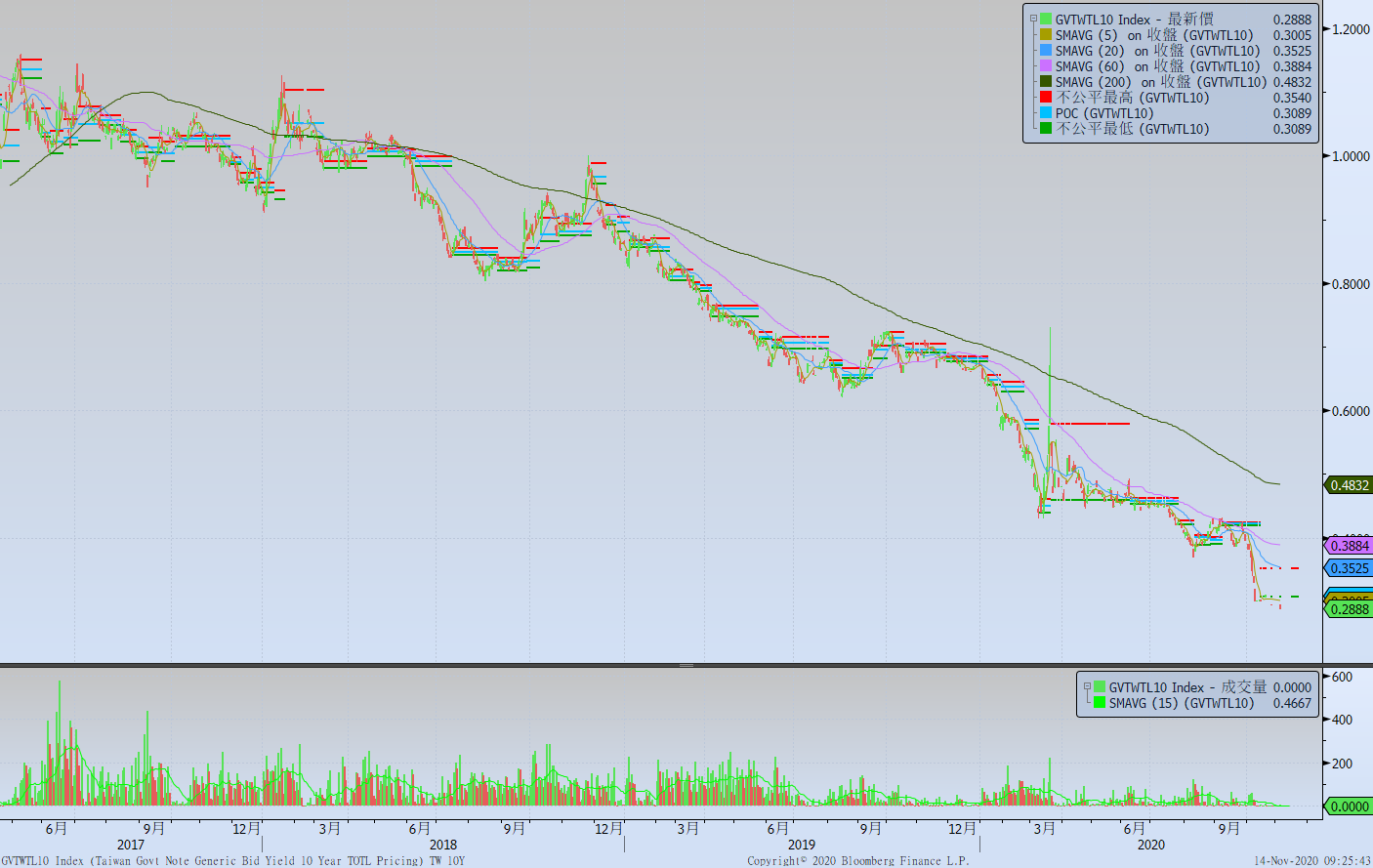 主要國家殖利率曲線
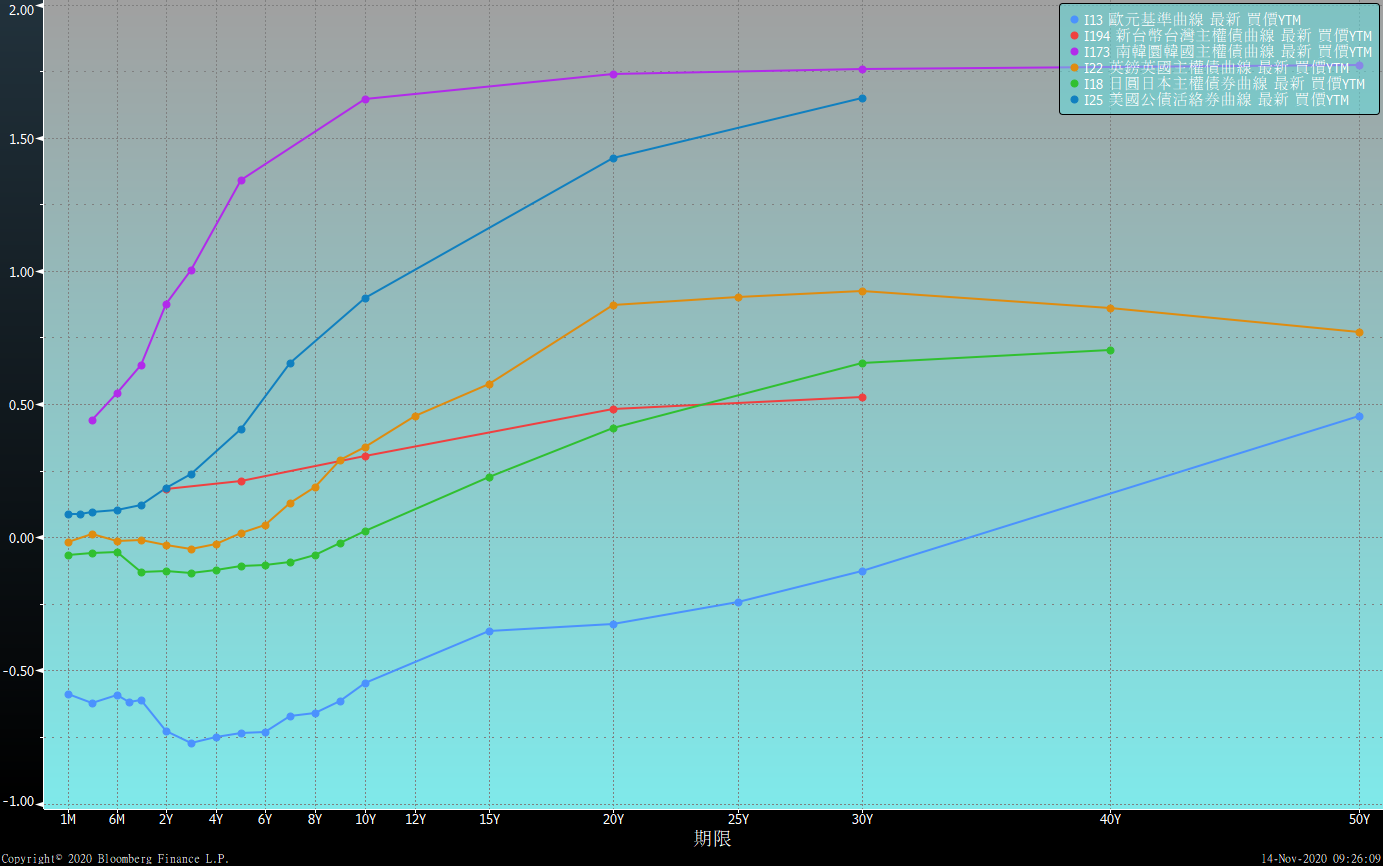 原物料指數
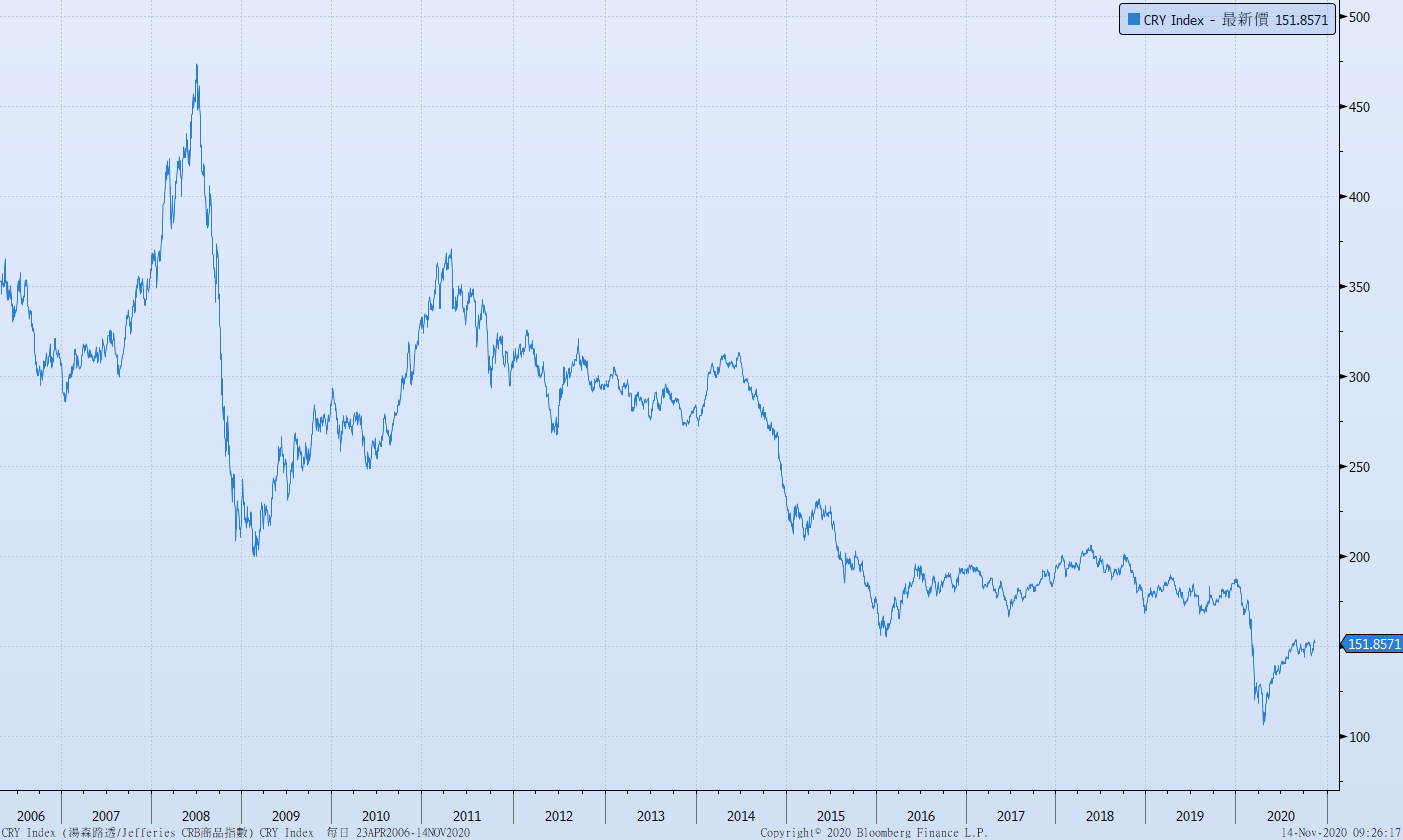 美國GDP成長率
密大消費信心
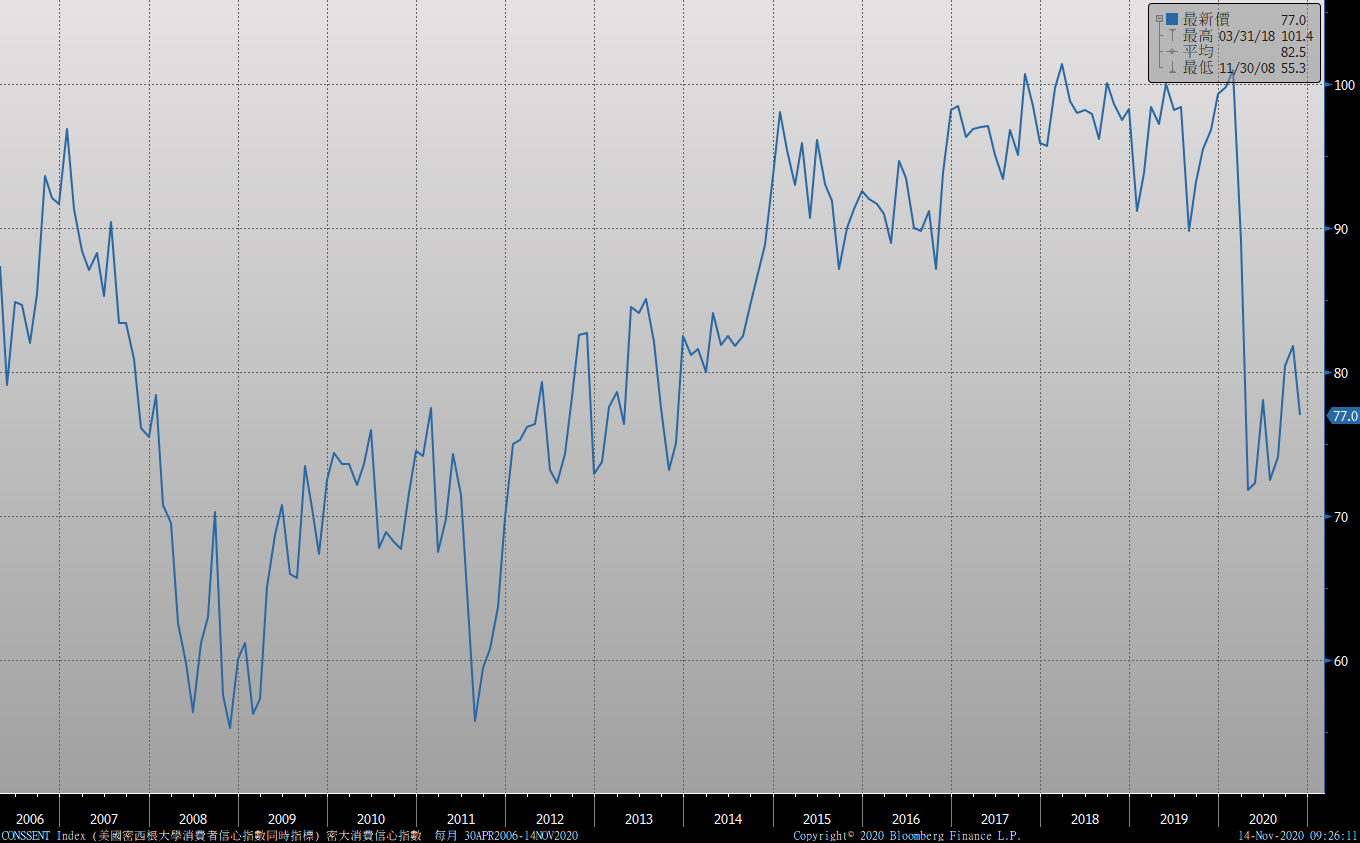 美國個人消費支出核心平減指數 經季調(年比)
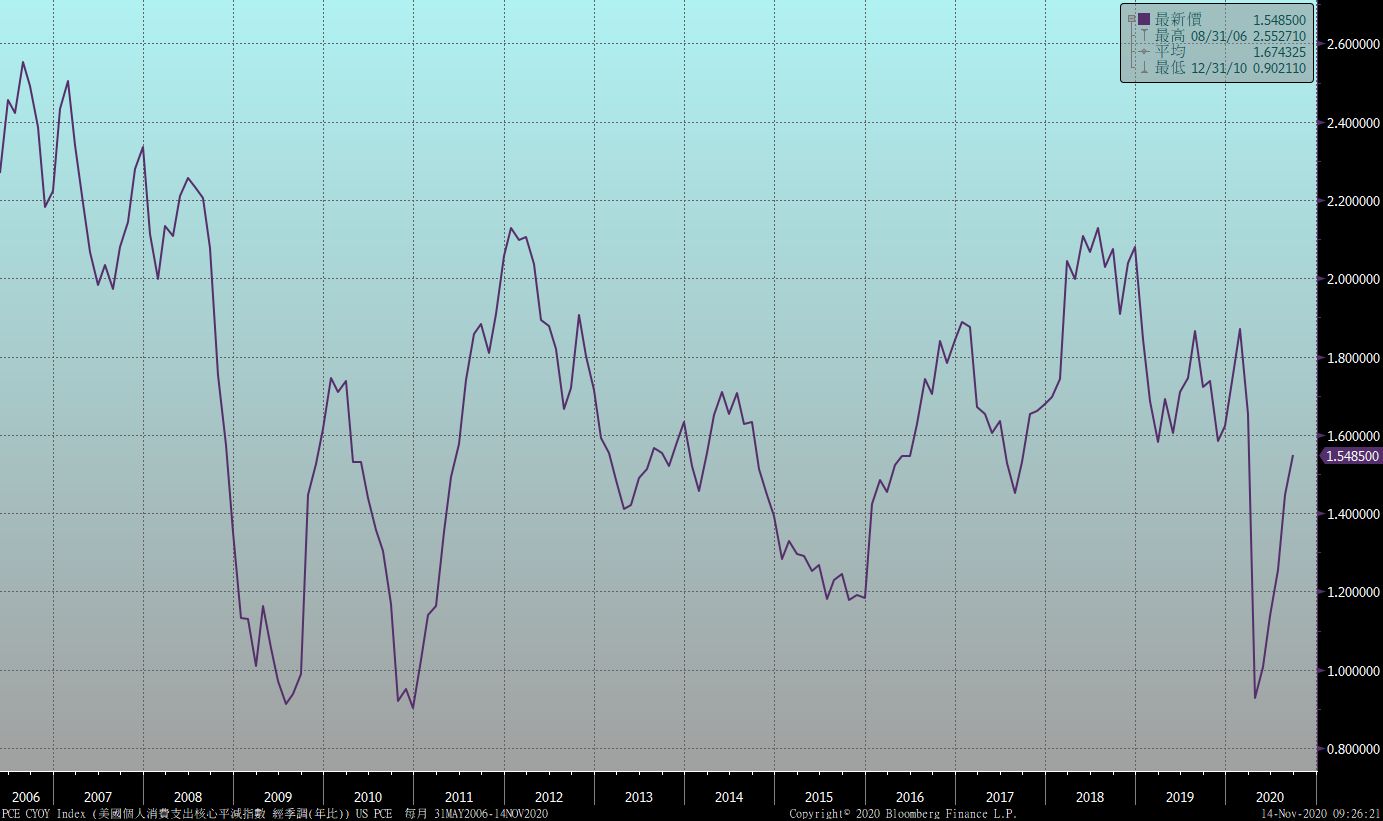 美國就業情況
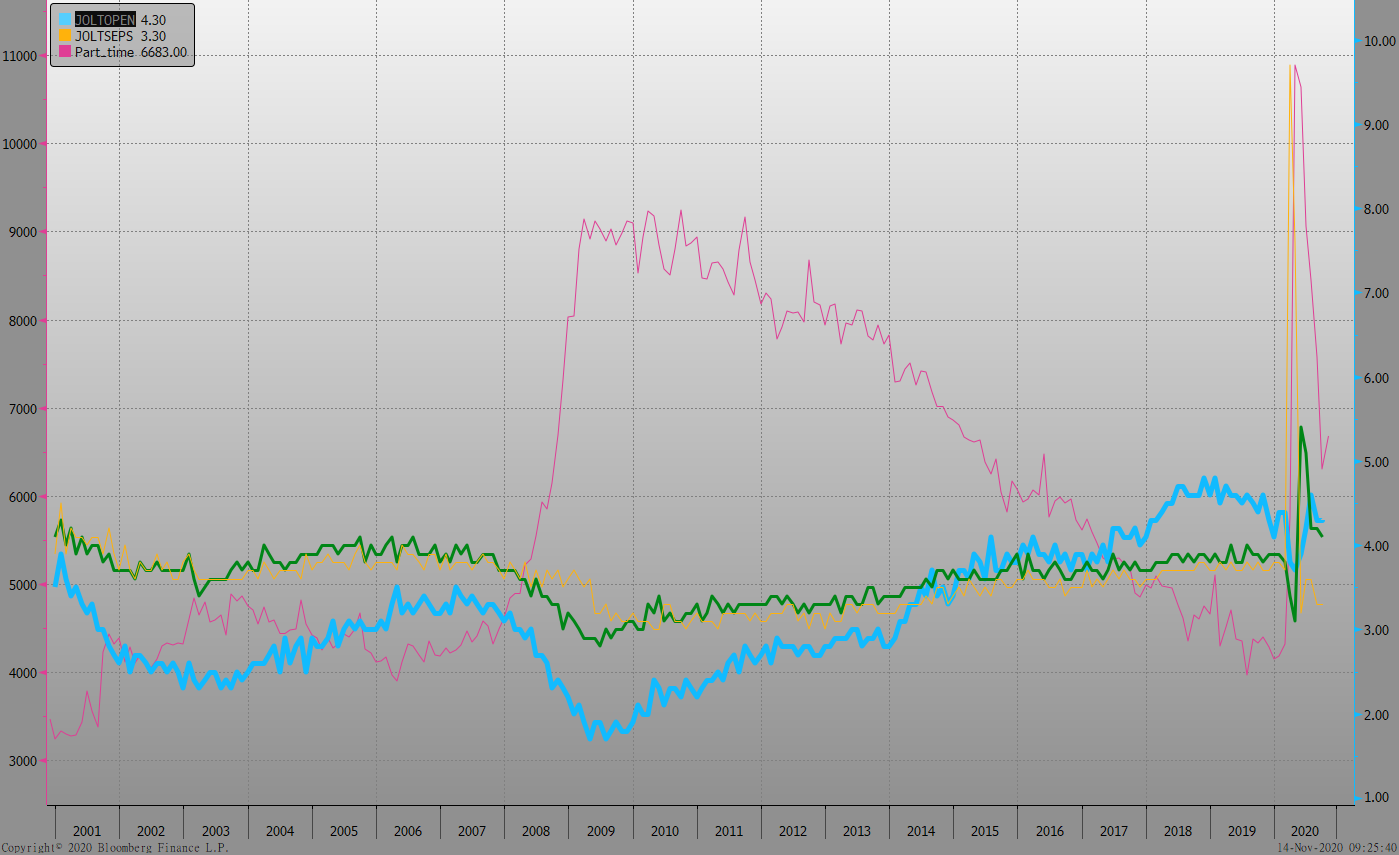 美國非農就業人數
美國新屋及成屋銷售
ISM指數
LIBOR OIS
經濟數據預報
市場展望
從利率走勢看，美債10y利率三條均線上揚，但在1.0%為重要整數關卡，短期不易上漲突破。逢高預估有買盤進場。
經濟數據方面，即將公布美國10月零售銷售，10月新屋開工，10月成屋銷售。德國11月IFO景氣指數。台灣10月外銷訂單。預期經濟數據好壞參半。台債操作上，10y公債利率屢創新低，但低檔流動性不足，追多風險高。利率逢高階段性購買，為近期參考策略。